날마다 날마다
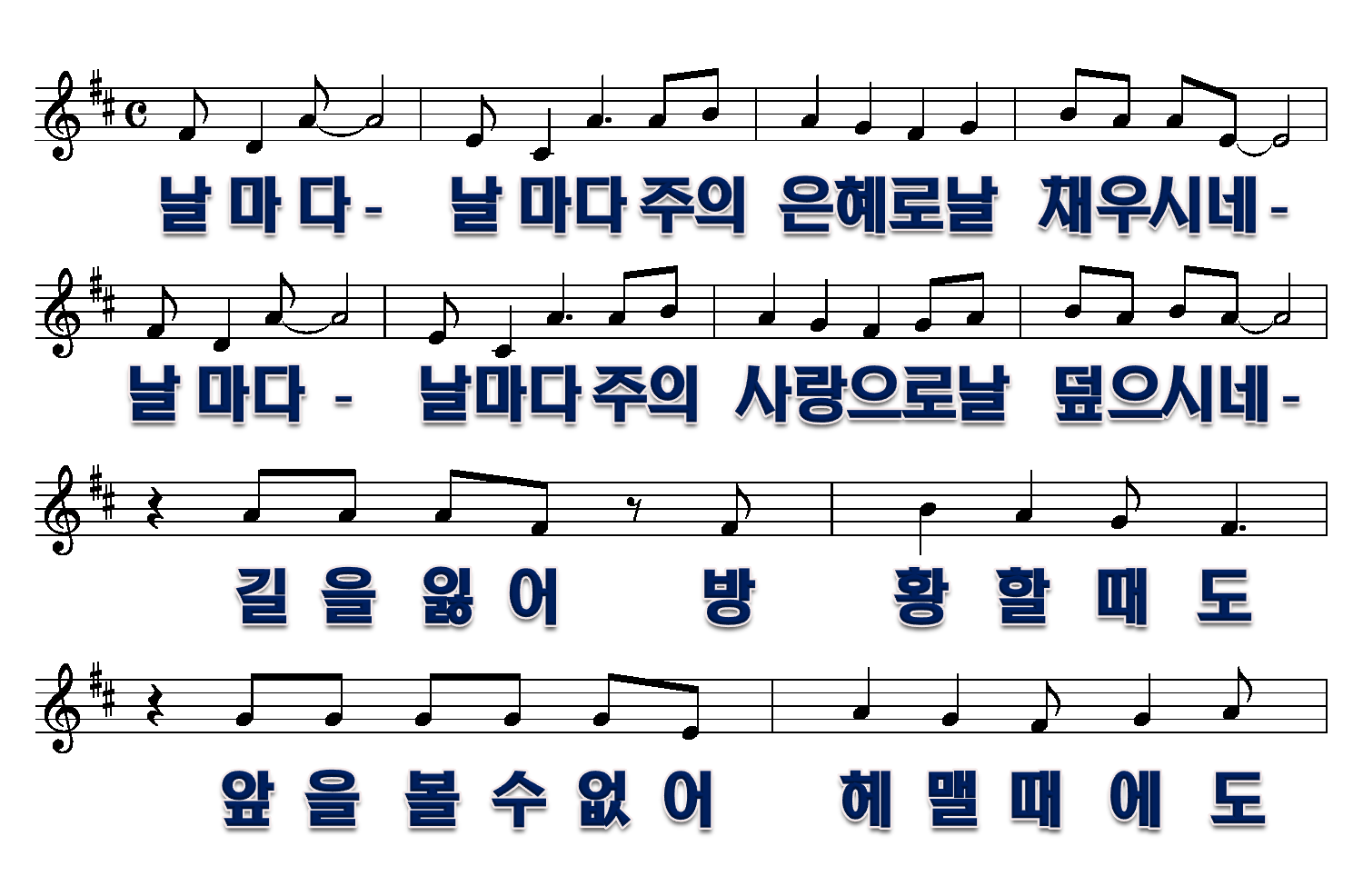 1/2
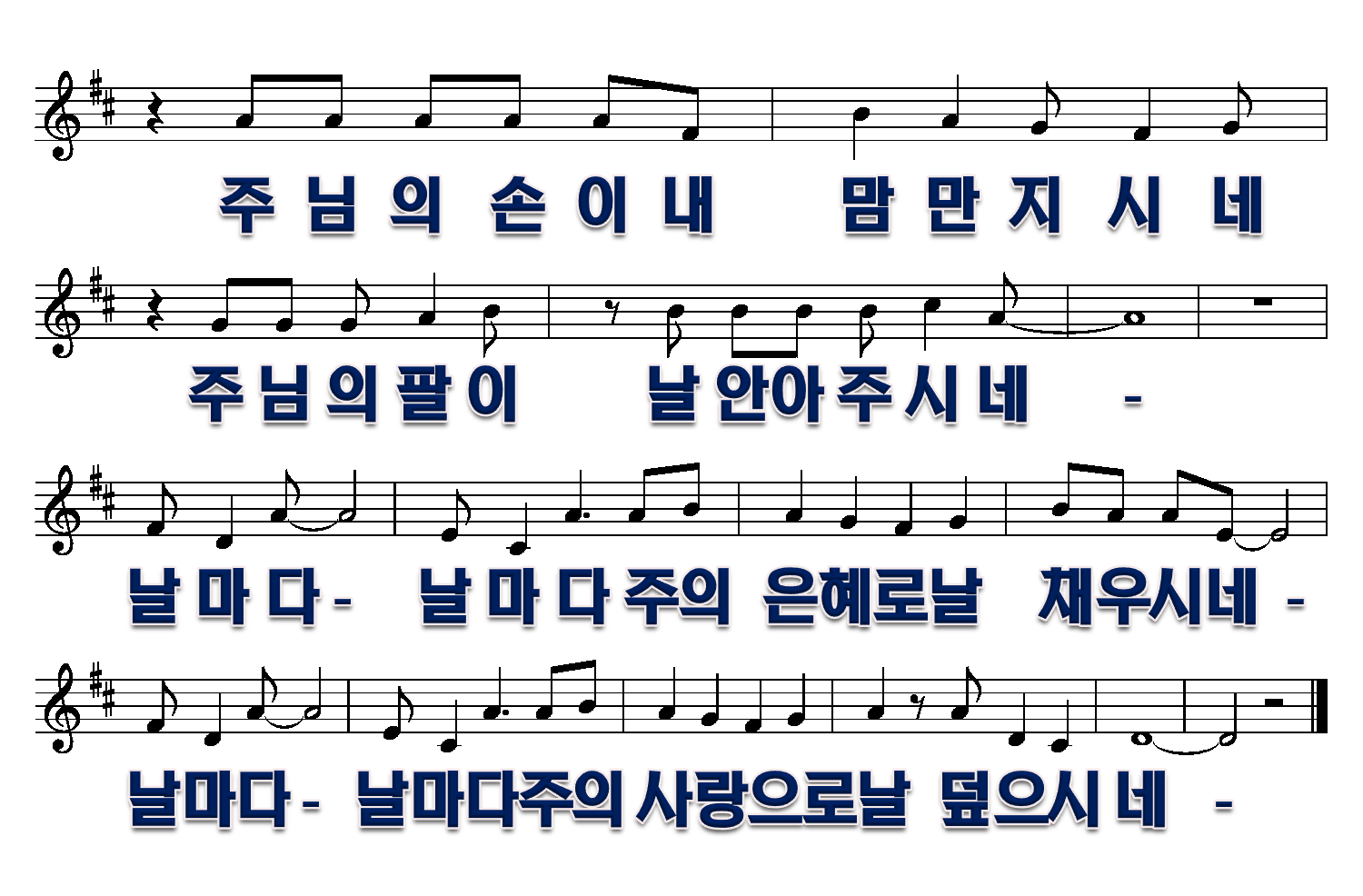 2/2